Bath and North East Somerset Council Educational Psychology Service
Improving People’s Lives
Standing Against Racism and Inequality
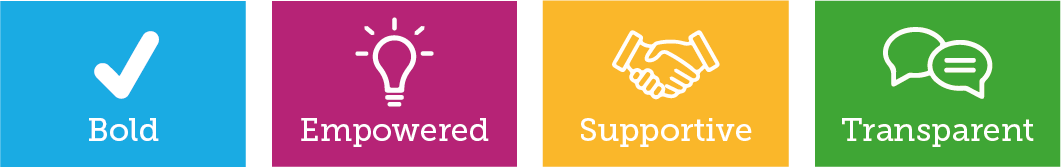 Educational Psychology ServiceOffer
September 2024
EPS Staffing
Educational Psychologists including the Principal Educational Psychologist and 3 Senior Educational Psychologists
1 Trainee Educational Psychologist (Year 3 of the Doctorate)
1 Trainee Educational Psychologist (Year 1 of the Doctorate)
2 part-time Admin Officers (1 term-time only)

The Early Years Area SENCO Team sits within the EPS
EPS Vision
To improve the wellbeing and educational outcomes of all children and young people in Bath and North East Somerset through the application of psychology


We achieve this by:
Ensuring that children and young people’s needs are at the centre of all of our work
Ensuring that we apply psychology in all of our work
Ensuring that early intervention and prevention are key principles in our work
Identifying and addressing barriers to learning
Enhancing emotional wellbeing and resilience of children and young people and those working with them
Working in partnership with parent/carers and partners
Building capacity at both the individual and systemic levels
Overview of Support Offered
Casework – EHCNAs and Consultations for children and young people with EHCPs 
Advice and support – advice line and school link EP
Resources and information 
Critical Incident Support
Area SENCO Team advice and support
Early Intervention and Preventative Work 
Emotionally Based School Avoidance (EBSA) advice and support
Emotional Literacy Support Assistant (ELSA) training and supervision
Mediating Learning Support Approach (MeLSA) training and supervision
Supervision sessions
Trainee EP – supervision and Research Commission
Training – can be tailored to individual need
Virtual School – EP linked to the Virtual School
Casework Offer
1. Education, Health and Care Needs Assessments - requested through the SEND Team

This is our priority area of work to ensure that high quality assessments are carried out in a timely manner and meet statutory deadlines. Other work may be put on hold to meet EHCNA demands. 

2. Remote Consultations for children and young people who have an Education, Health and Care Plan 
	Support in implementing the EHCP
Reducing the risk of placement breakdown
Exploring barriers to learning
Consultation Request Form:
https://livewell.bathnes.gov.uk/special-educational-need-or-disability-send/professionals-and-senco-section/educational-psychology
The EPS advice line
Use the SEND and AP Advice Line in the first instance. Signposting to the EPS can be carried out by the SEND and AP Service. 
EPS advice line offers a free one-hour individual consultation to talk about individual concerns relating to school, staff and/or children and young people. This can include concerns related to emotionally based school avoidance (EBSA). 
Open to all educational staff and parents and carers.
Wide range of situations and topics raised – staff, parent/carers, SEND, anxiety, curriculum matters, individual needs etc
Problem-solving/solution-finding consultation process devised clear plans of action
Book through psychology_service@bathnes.gov.uk
School Link EP
Each school has an allocated link EP as well as the link EP for the Virtual School 

SENCOs can talk to their link EP about any issues or possible consultation requests for children and young people who have an EHCP

EPs develop relationships with their link schools

SENCOs can contact link EP directly

School link EP document:
https://livewell.bathnes.gov.uk/special-educational-need-or-disability-send/professionals-and-senco-section/educational-psychology
Resources and Information
EPS page on the Live Well site has several useful resources and information
https://livewell.bathnes.gov.uk/special-educational-need-or-disability-send/professionals-and-senco-section/educational-psychology
Resources and Information on Grief and Bereavement – range of different resources and information available depending on need, contact psychology_service@bathnes.gov.uk
Resources and Information developed by EPs linked to the Virtual School 
https://beta.bathnes.gov.uk/training-resources
Includes:	Attachment Theory in the Classroom
	Coping with change, transitions and uncertainty
	Helping with early trauma
	Supporting healthy sleep habits
	Supporting positive friendships
	Developing resilience with looked-after children
Critical Incident Support
EPs will provide support following a critical incident in partnership with other agencies

Key message:
Responses are normal in response to an abnormal event

EPS has a range of documents to support educational settings in the event of a critical incident
Area SENCO Team
Area SENCO Team provide advice and support to early years settings for children who have SEND

Training offer to early years settings

Attend the Early Years SEND Panel [Katie Birch EP also attends]

Bobbie Rogers and Verrity Simons – main points of contact
Early Intervention and Preventative Work
Offer includes
Support to pupils and staff at an early level
Increase staff wellbeing
Training and guidance in range of areas identified by school
Audit school needs
Plan, implement and evaluate with EP working with the school

Linked to work of the SEND and AP Service
Emotionally Based School Avoidance Support (EBSA)
EBSA Steering Group in the LA chaired by the EPS

EPS provides advice and support to schools including those who have accessed the free EdPsychED EBSA Horizons course

EPS provides training and support sessions for parent/carers
Emotional Literacy Support Assistants (ELSAs)
EPs train and provide supervision to ELSAs – 6 days training one academic year and 6 group supervision sessions during following academic years

ELSAs work with children and young people on aspects of emotional literacy including: emotional awareness, anger management, self-esteem and resilience, social and communication skills, friendship skills, loss and bereavement

Next training will be Spring/Summer 2025
Mediating Learning Support Approach (MeLSA)
MeLSA – 6 days training and supervision

Training enables staff to apply psychology of learning to help children and young people become confident, independent learners

Focuses on literacy, numeracy, memory, thinking and mindset

Teaching Assistants, Learning Mentors, Teachers, SENCOs and similar members of staff working with children and young people aged 4-25 years
Supervision Sessions for Educational Staff
Have previously offered FREE supervision sessions (group and individual) for educational staff funded through Public Health

Schools can now purchase supervision sessions
Trainee Educational Psychologists
Year 2 and 3 trainee Educational Psychologist placement

Year 1 trainee Educational Psychologist placement

Research Commission conducted by Year 1 trainee Educational Psychologists – past research has included ‘HERS Reintegration – School Staff Perceptions’ and ‘Including and Celebrating Black Lives in Secondary Schools’
Training
The EPS can offer training in a range of different areas including Metacognition, Active Listening, Executive Functions, Precision Teaching plus more

Training can be tailored to need

Part of CPD offer from the SEND and AP Service

More information on The Hub
https://thehub.bathnes.gov.uk/Page/35566
Virtual School
EPS offers support to the Virtual School

Casework
Advice Line
Training
Thank you
We are an approachable team and will respond to your queries – just ask and somebody will get back to you

Please contact psychology_service@bathnes.gov.uk if you have any questions